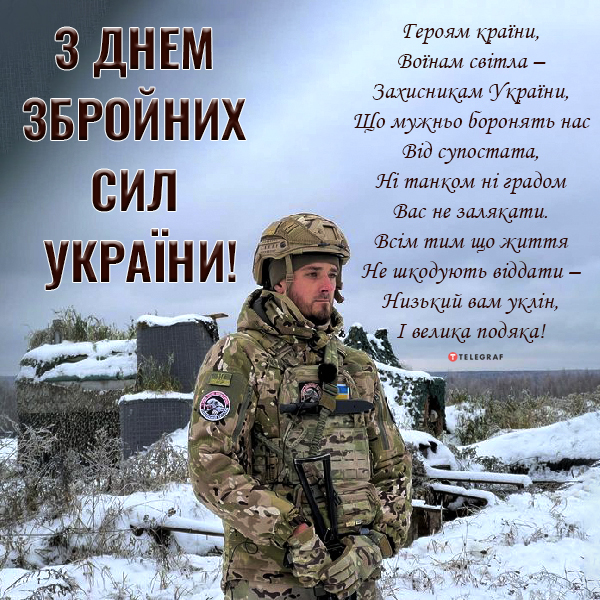 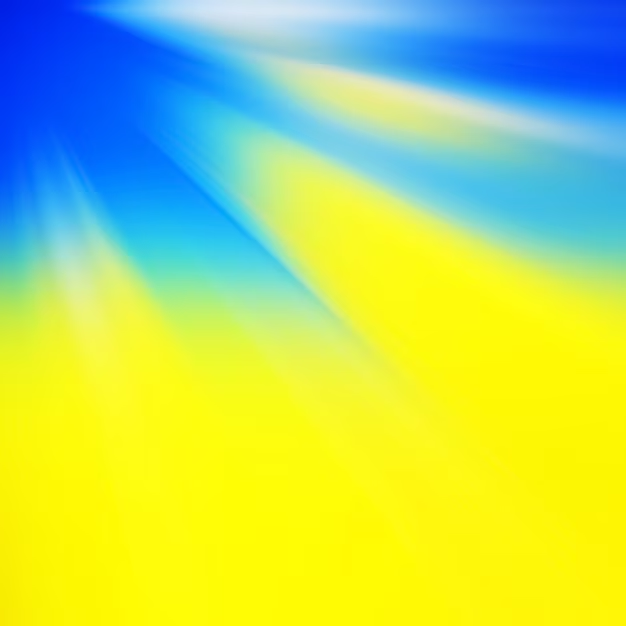 Свято було започатковано постановою Верховної Ради України у 1993 році. Дата святкування була обрана не випадково – саме 6 грудня 1991 року було ухвалено закон «Про Збройні Сили України».

За Конституцією, армія відповідає за оборону країни, захист її територіальної цілісності, суверенітету й недоторканності. В ЗСУ виділяють три основні види: Сухопутні війська, Повітряні сили та Військово-морські сили. Також є окремі роди військ ЗСУ: Десантно-штурмові, Війська зв'язку та кібербезпеки, Сили спецоперацій, Сили територіальної оборони, Медичні сили, Сили підтримки й Сили логістики.
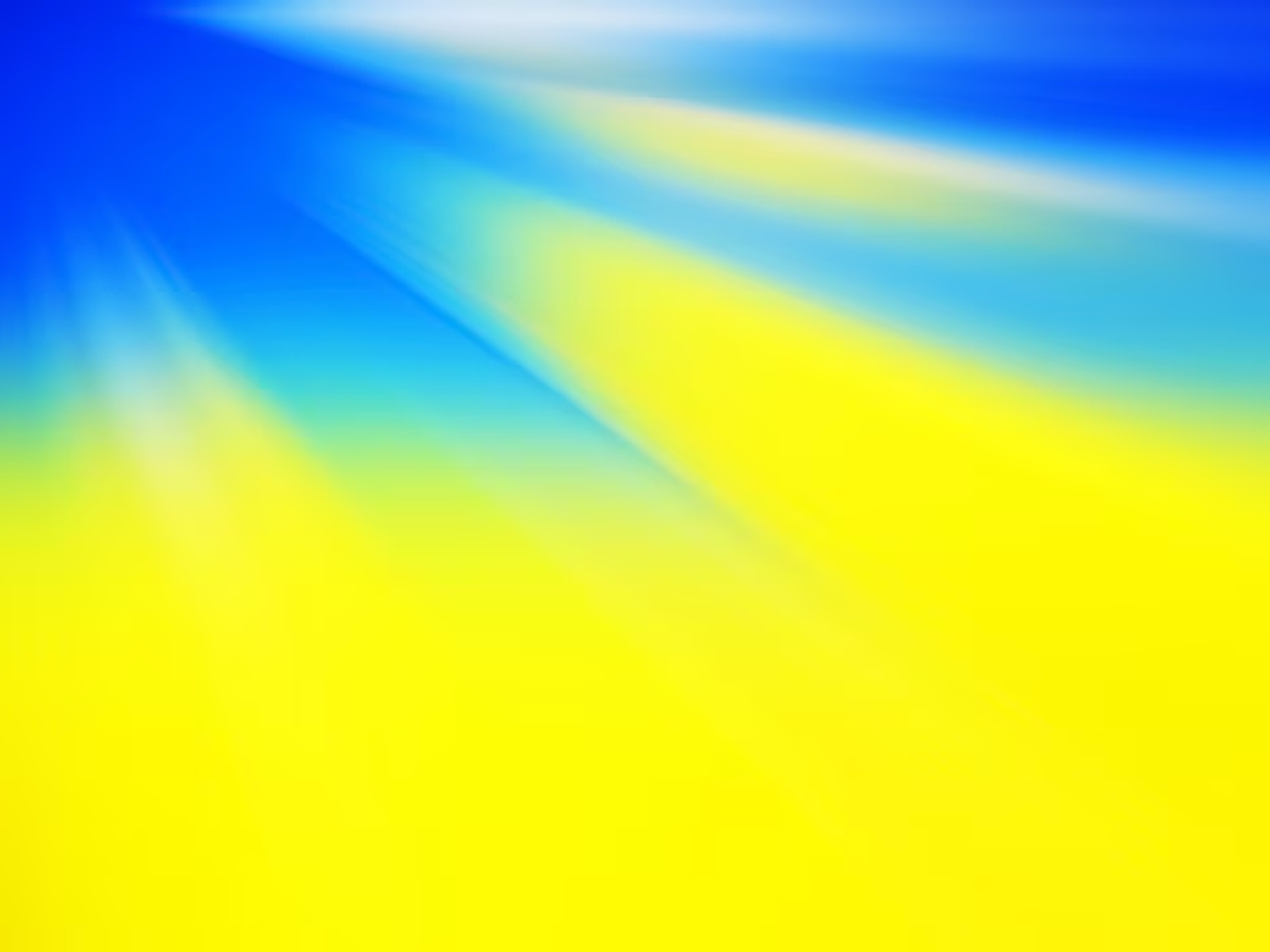 Наймолодший рід сил сучасних ЗСУ – це Сили територіальної оборони. Точкою відліку для них, відповідно до закону «Про основи національного спротиву», стало 1 січня 2022 року. Передбачалось, що в мирний час у ТрО служитимуть 10 тисяч, а в особливий період, за рахунок резерву, – понад 130 тисяч військовослужбовців. 
Втім, уже за перший тиждень повномасштабної війни лави ТрО поповнили понад 100 тисяч добровольців. Вони прийняли бій у Київській, Чернігівській та Сумській областях, а згодом брали участь й у їхньому звільненні.
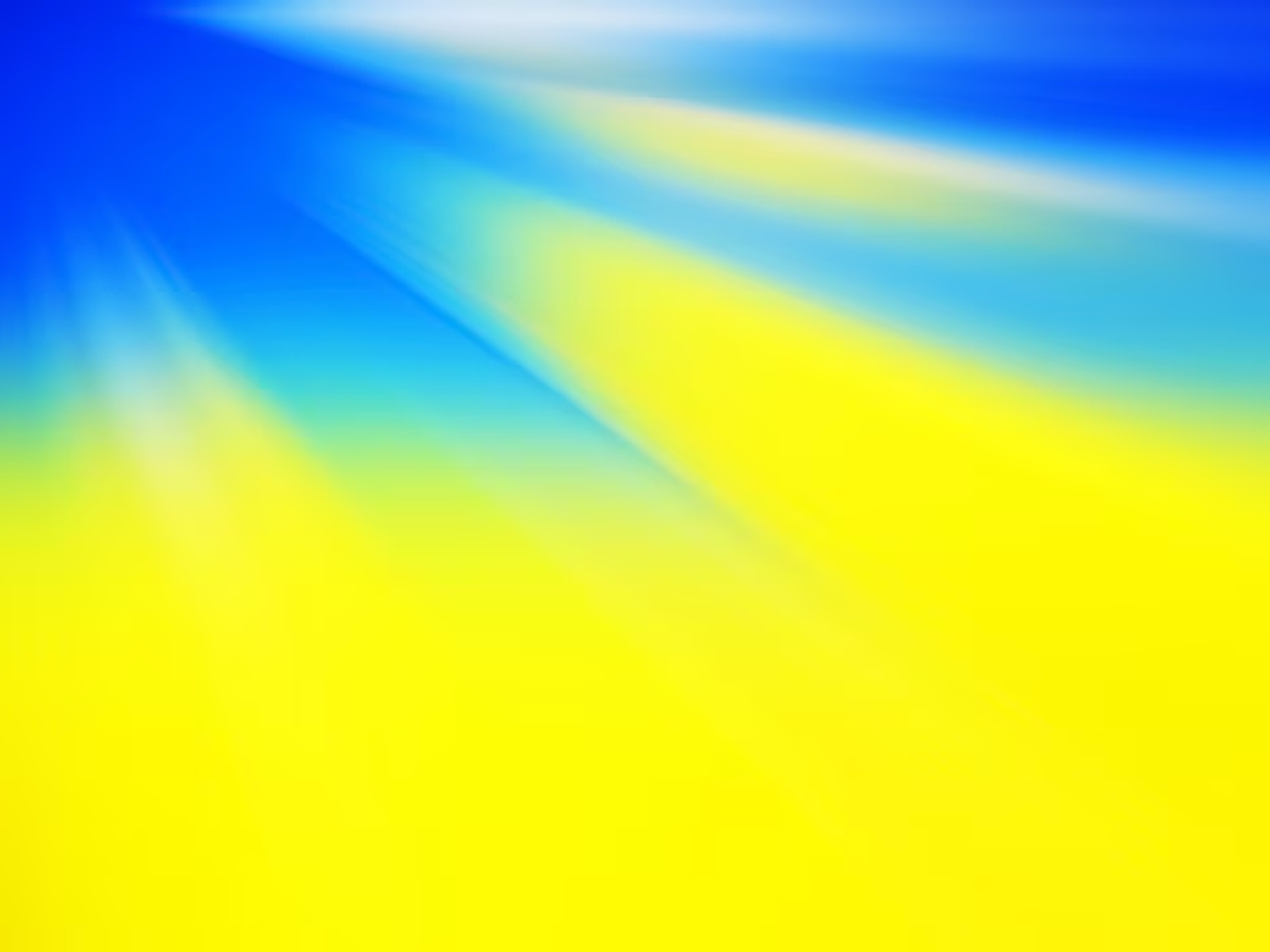 Разом з бійцями інших видів і родів військ сили ТрО обороняли Маріуполь. Брали участь у контрнаступі на Харківщині. Тримають оборону Миколаєва й Запоріжжя, звільняють Донбас та Херсонщину. Сотні бійців ТрО відзначені державними нагородами. 
Кожен із видів ЗСУ має свій професійний святковий день, але 6 грудня об’єднує всіх військовослужбовців України.
Починаючи з 2009 року, до Дня Збройних Сил України присуджується Премія імені Богдана Хмельницького за краще висвітлення військової тематики у творах літератури та мистецтва в декількох номінаціях.
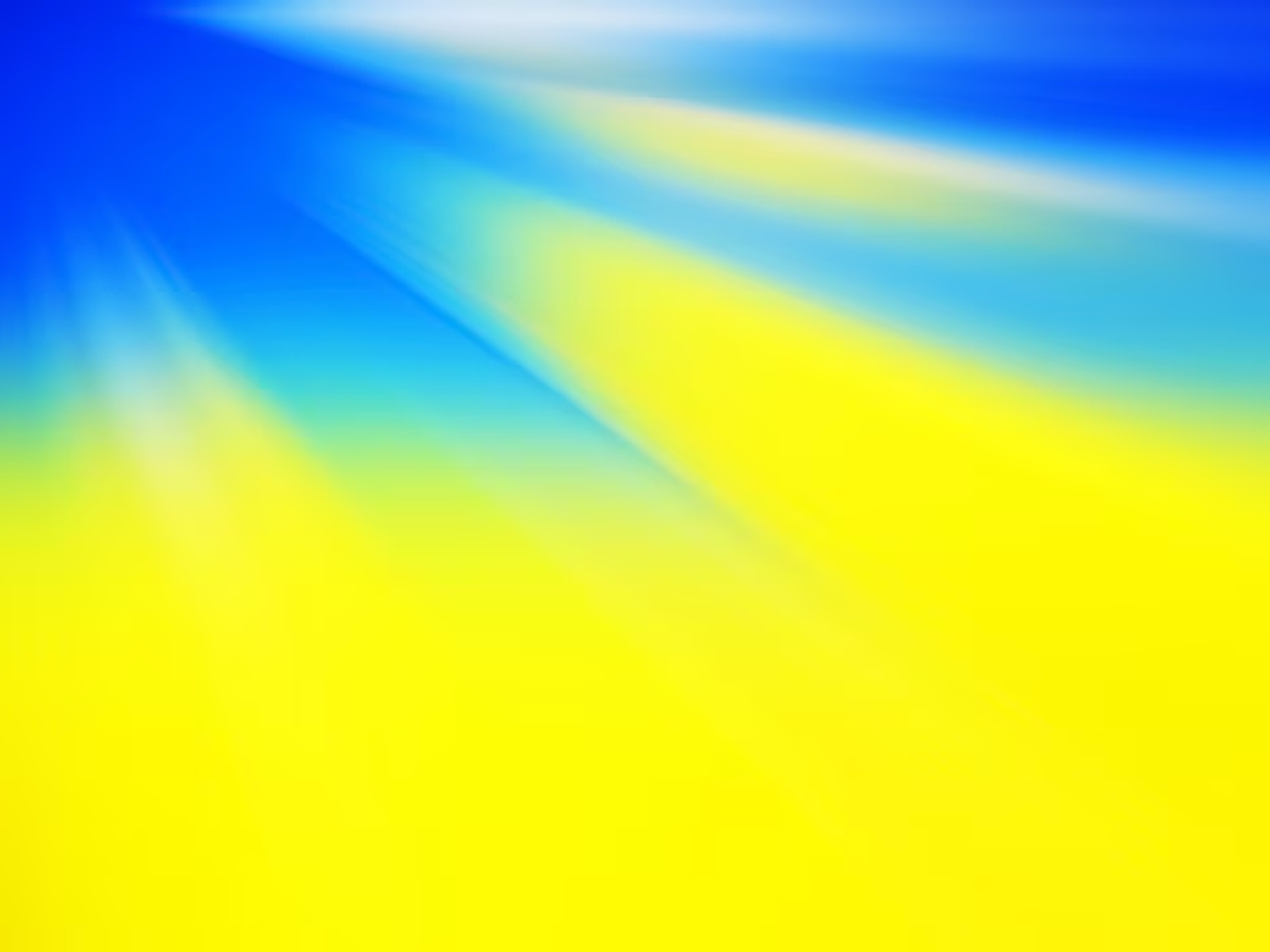 А ще, до повномасштабного вторгнення РФ, цей день відзначався урочистою церемонією покладання квітів до могили Невідомого солдата, відбувалися урочисті збори, церемонії вручення державних нагород, святкові концерти, проводилися паради і виставки військової техніки в різних містах.
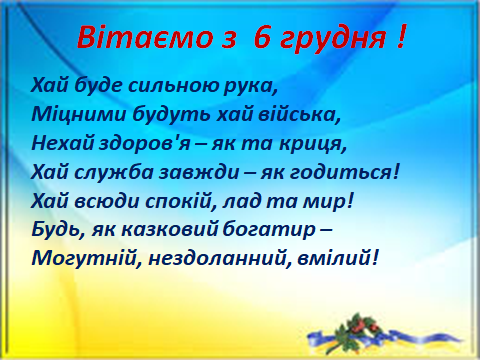 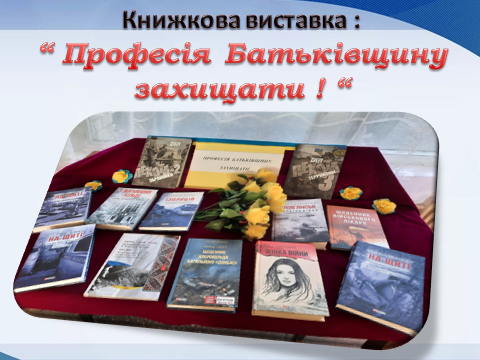 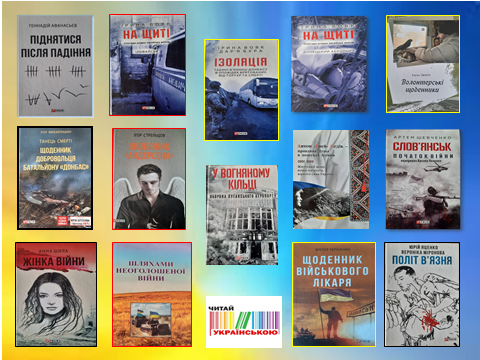